Overview of scEpath and its model credibility report
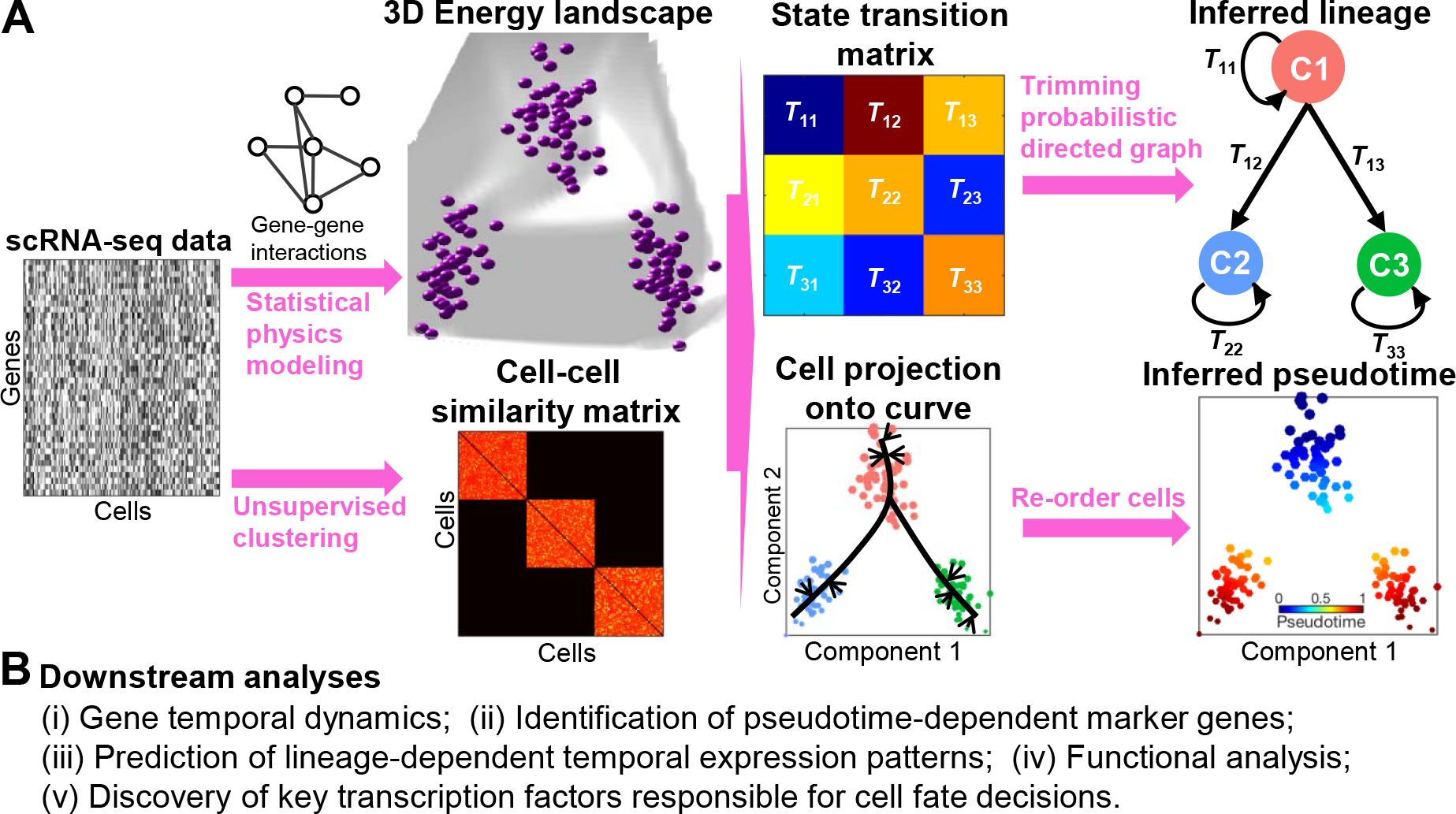 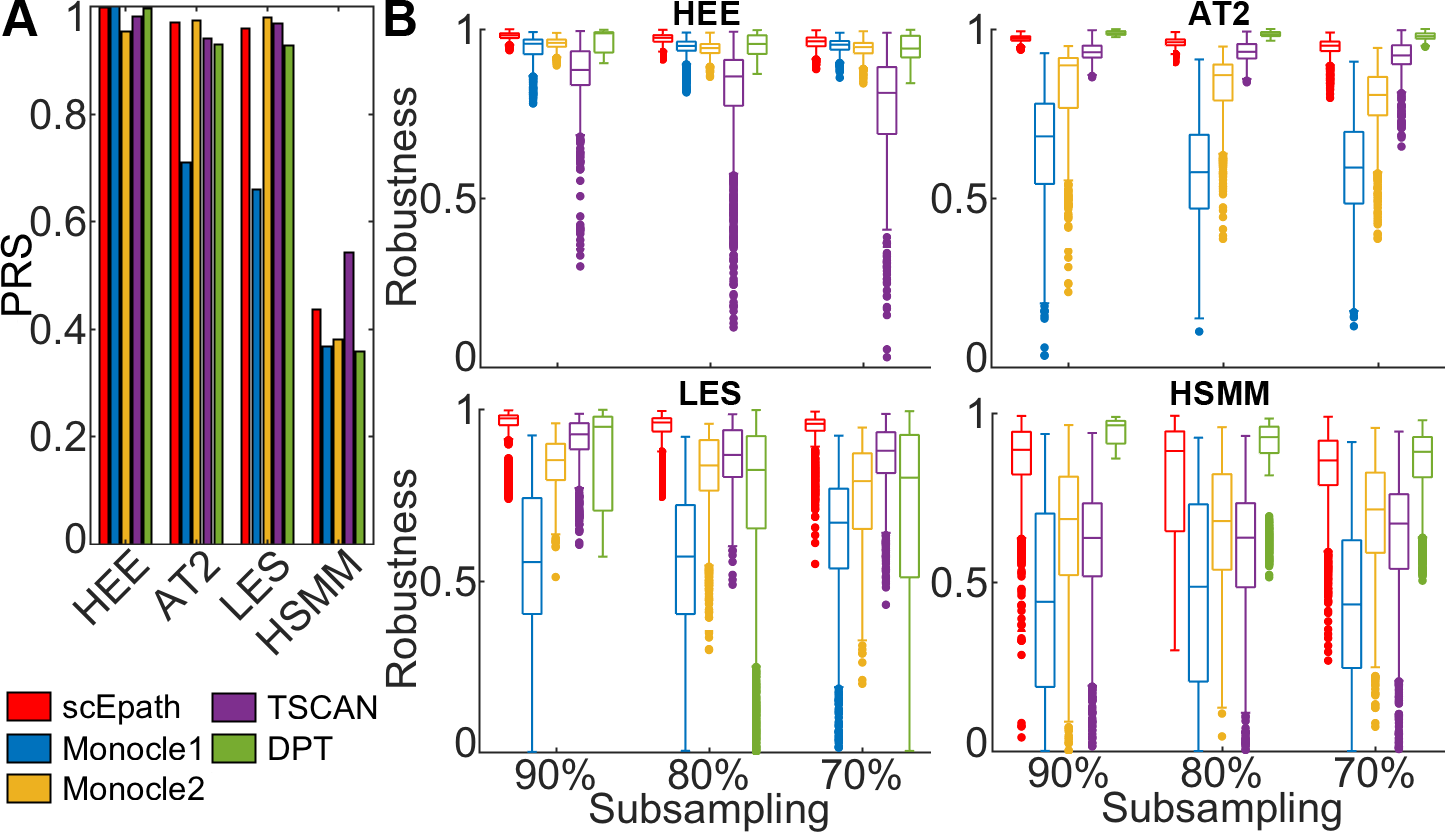 S. Jin, AL. MacLean, T. Peng, & Q. Nie. Bioinformatics. 2018, 34(12):2077-2086
[Speaker Notes: SC Hick 2017]